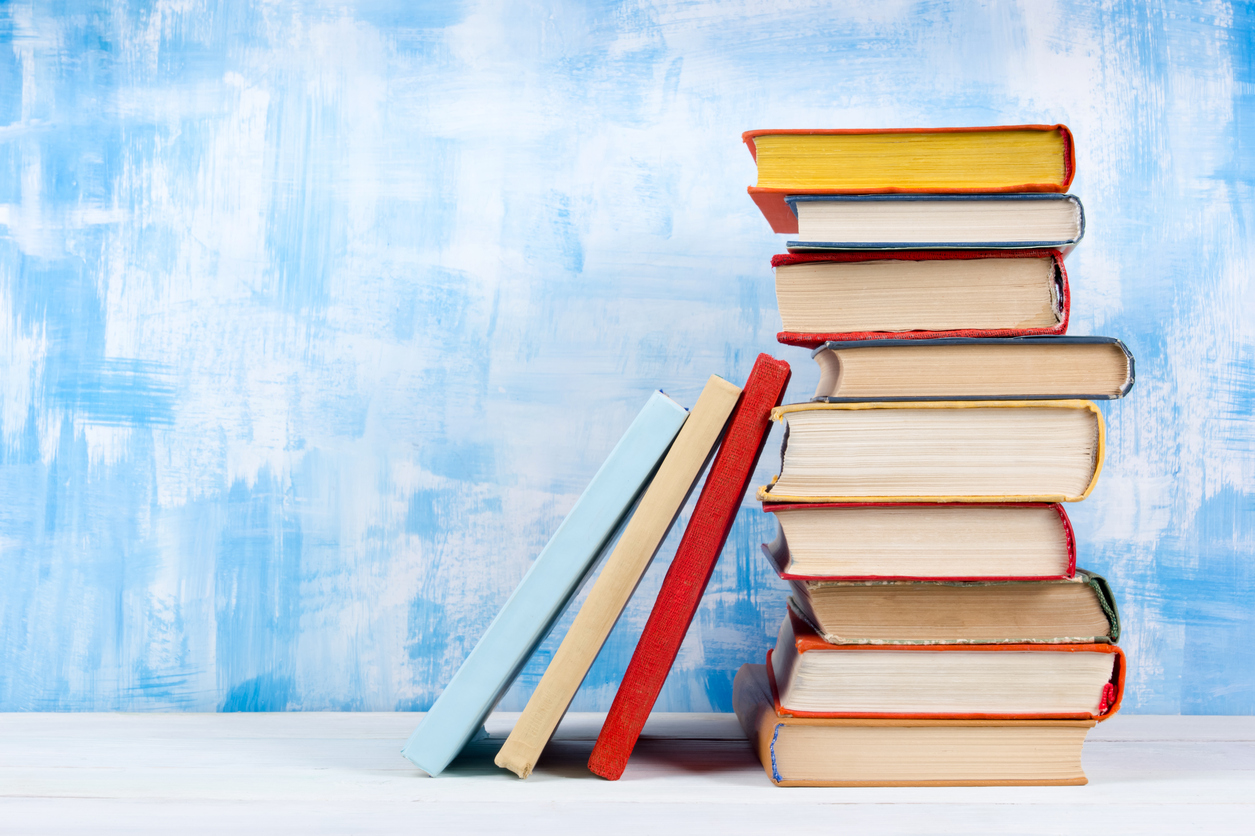 «ТОП – 6: 
6 современных способов 
популяризации книги и чтения 

из опыта работы 
Опочецкой районной библиотеки 
им. А. С. Пушкина
Фонд библиотеки – более 180 экземпляров книг

Читатели – 64 человека

Самый возрастной читатель – 74 года 

Самый активный читатель – 
выдано 46 книг

Посещения – 2489 

Самые читаемые авторы – Николай Свечин, Лена Обухова, Тесс Герритсен, Дина Рубина, Мария Воронова, Людмила Улицкая.
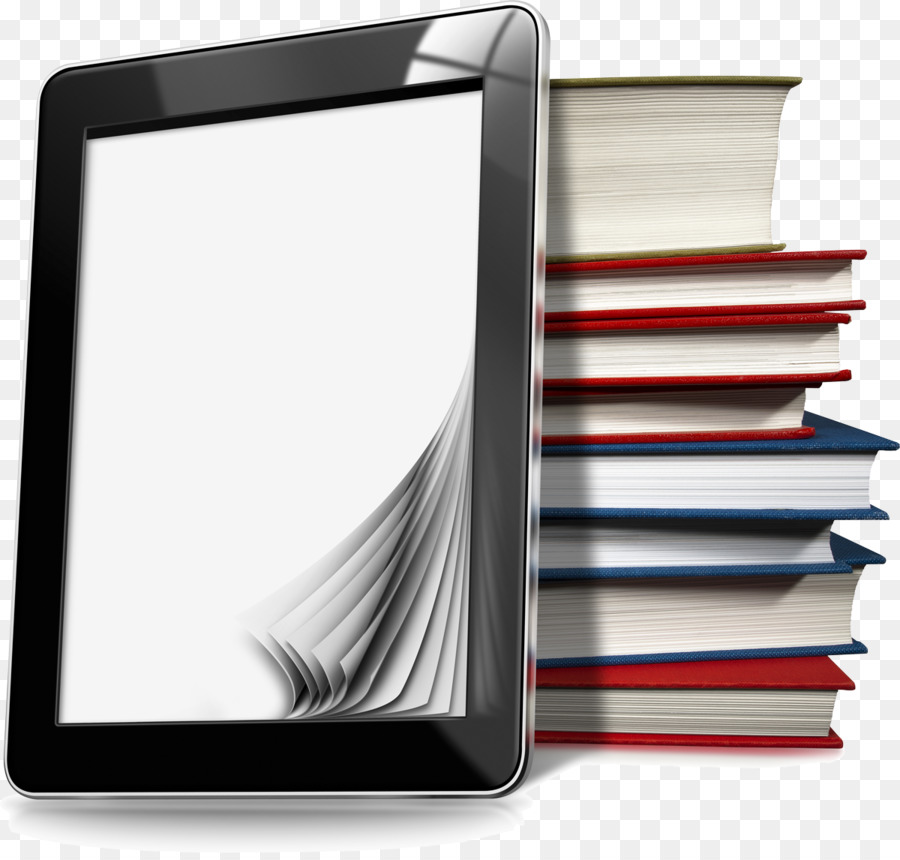 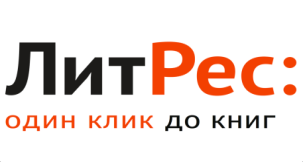 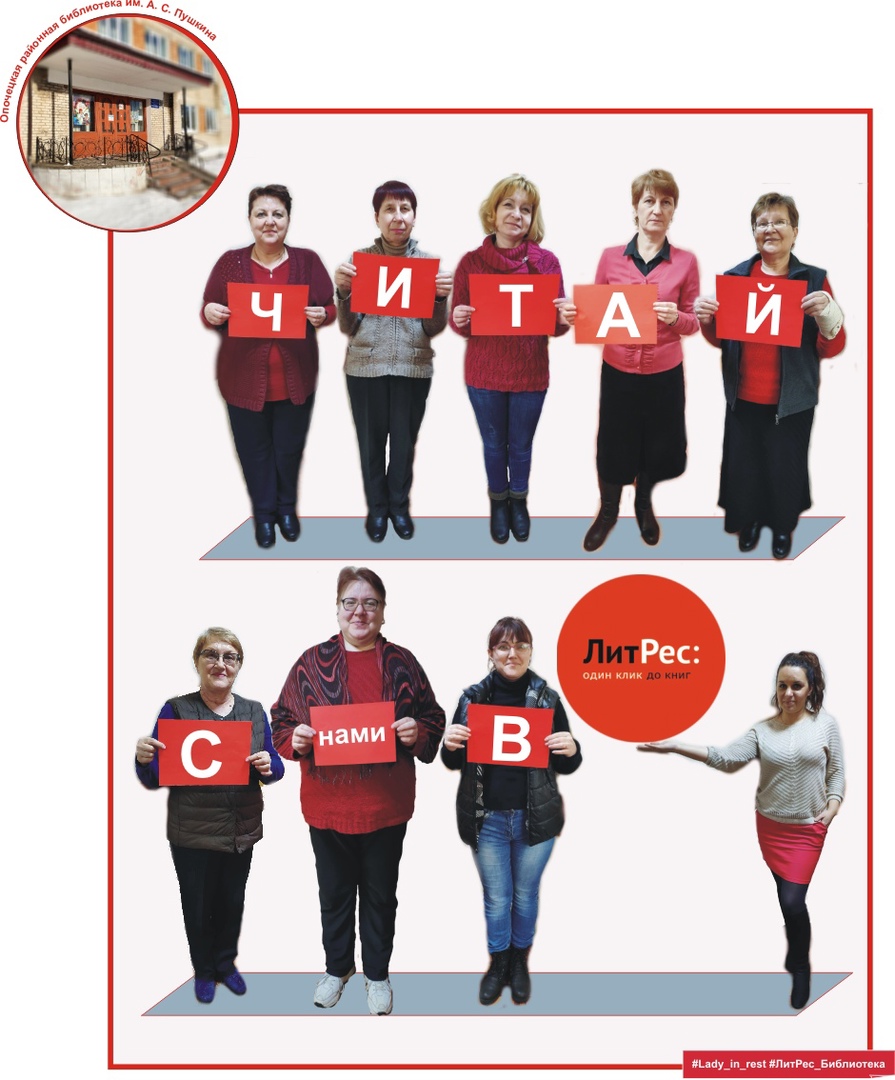 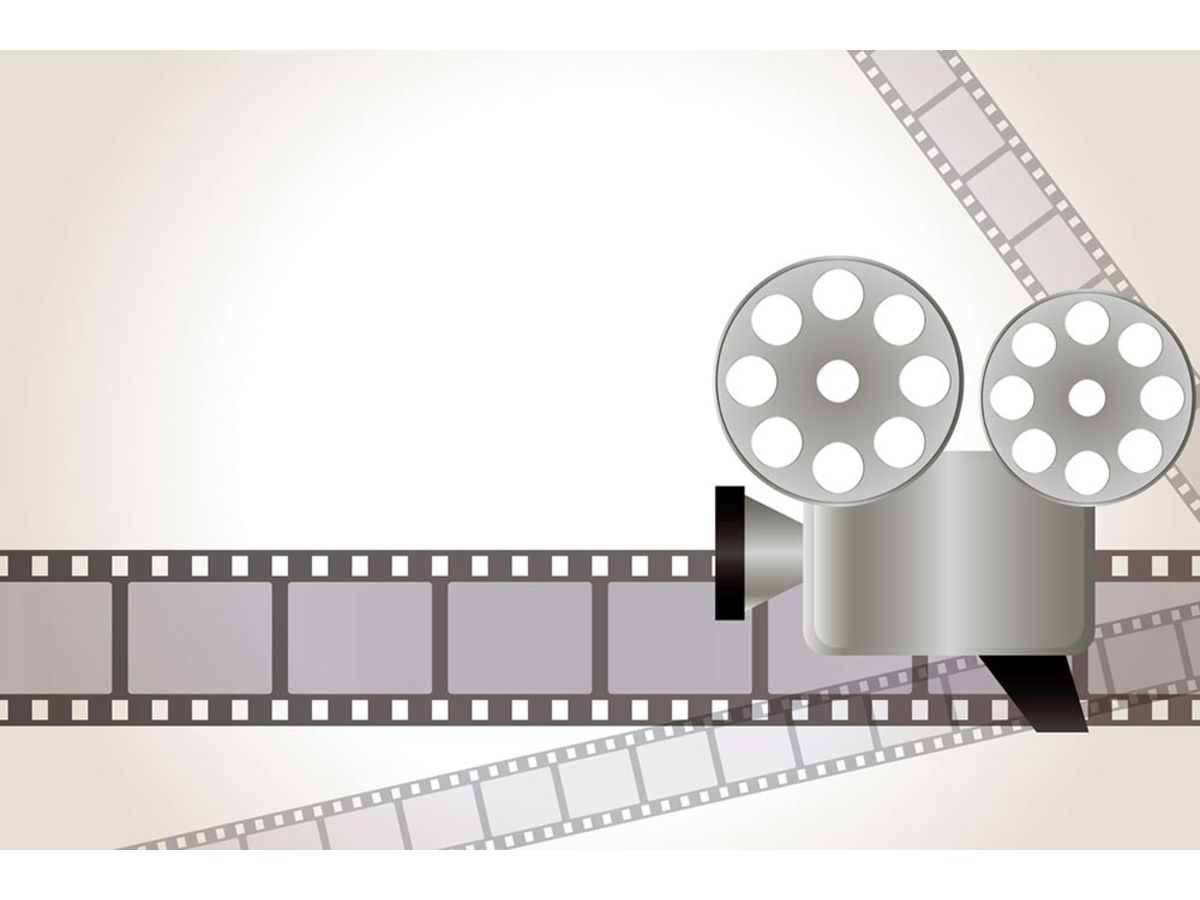 Видеоролик о юном герое нашего города – Ване Шпилькине

                           Литературный флешмоб «И сердцу по-прежнему горько!»

Памяти земляков посвящается – А. В. Молчанов

                       Видео лекции клуба «Путь к здоровья» (проект «Нет лет!..»)

Видеоролик «В стране веселого детства» и др.
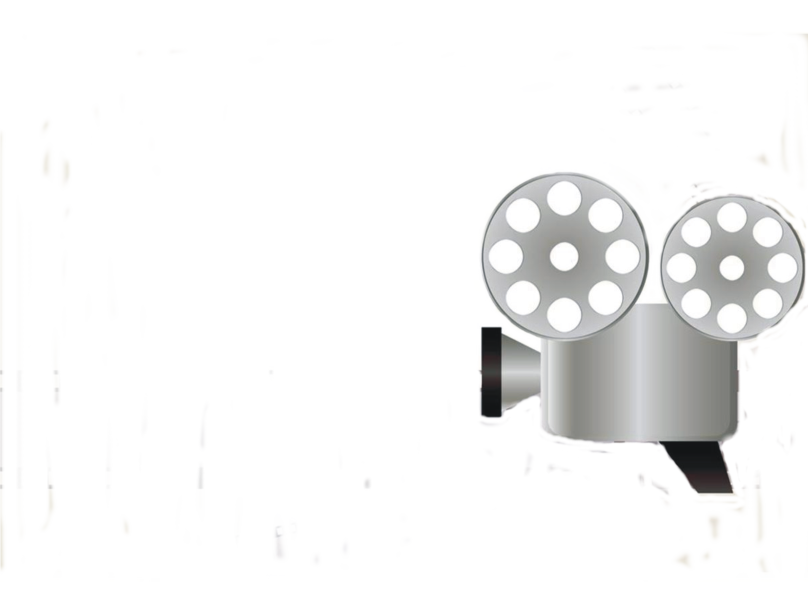 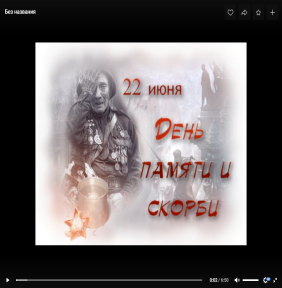 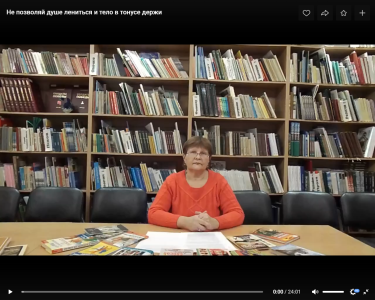 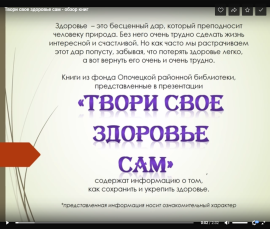 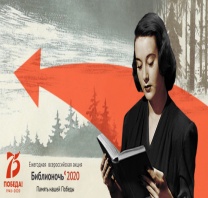 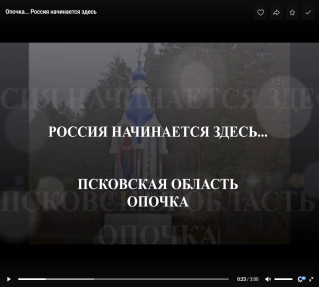 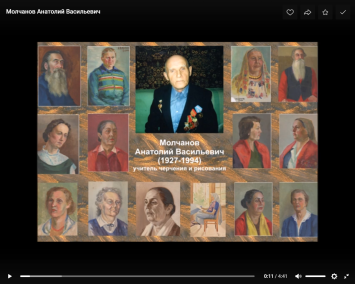 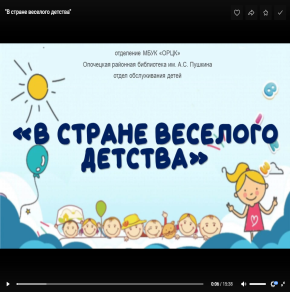 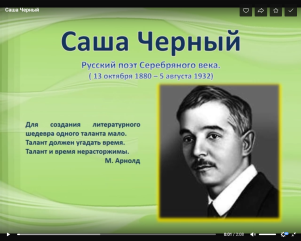 Видеоролики с живым чтением
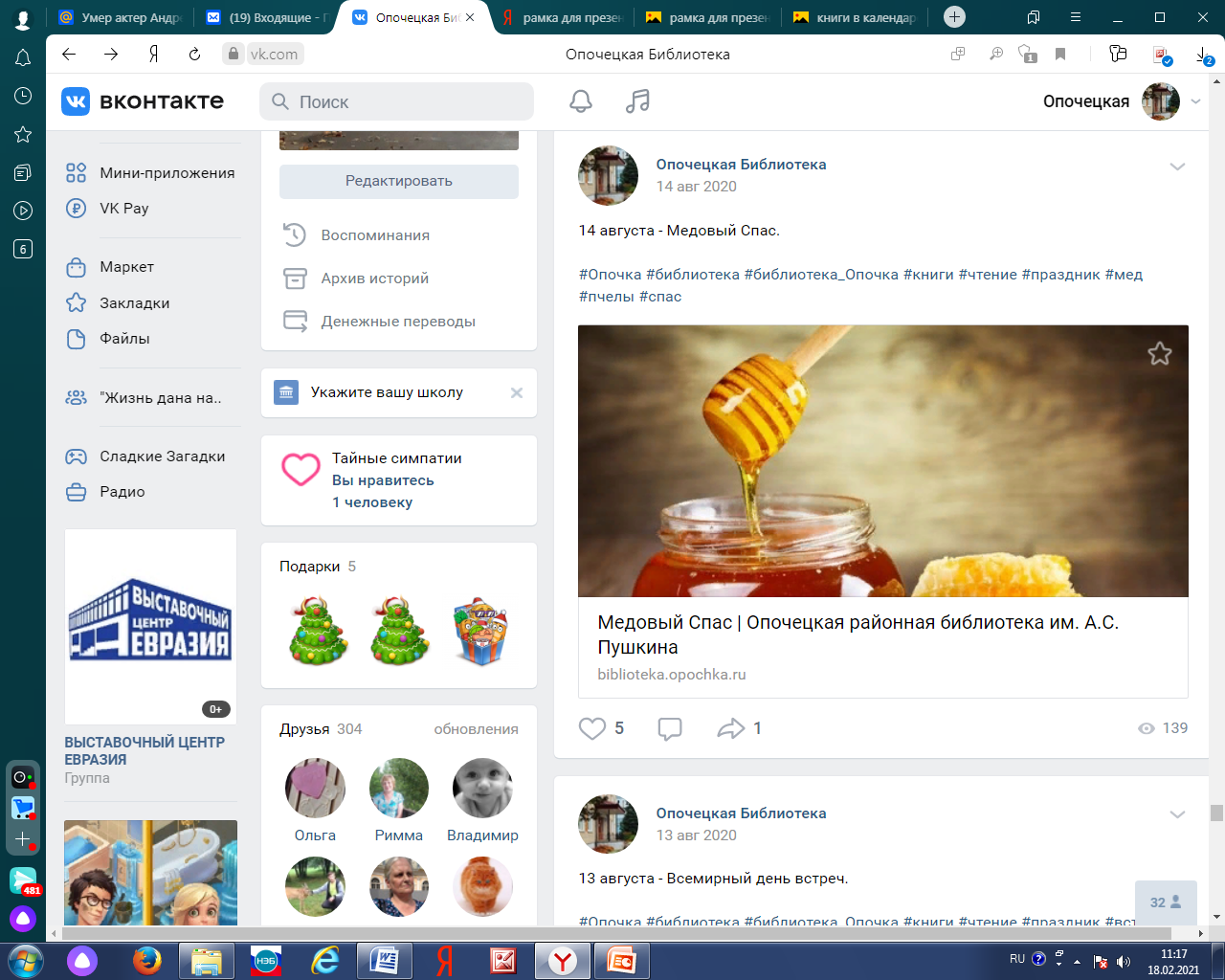 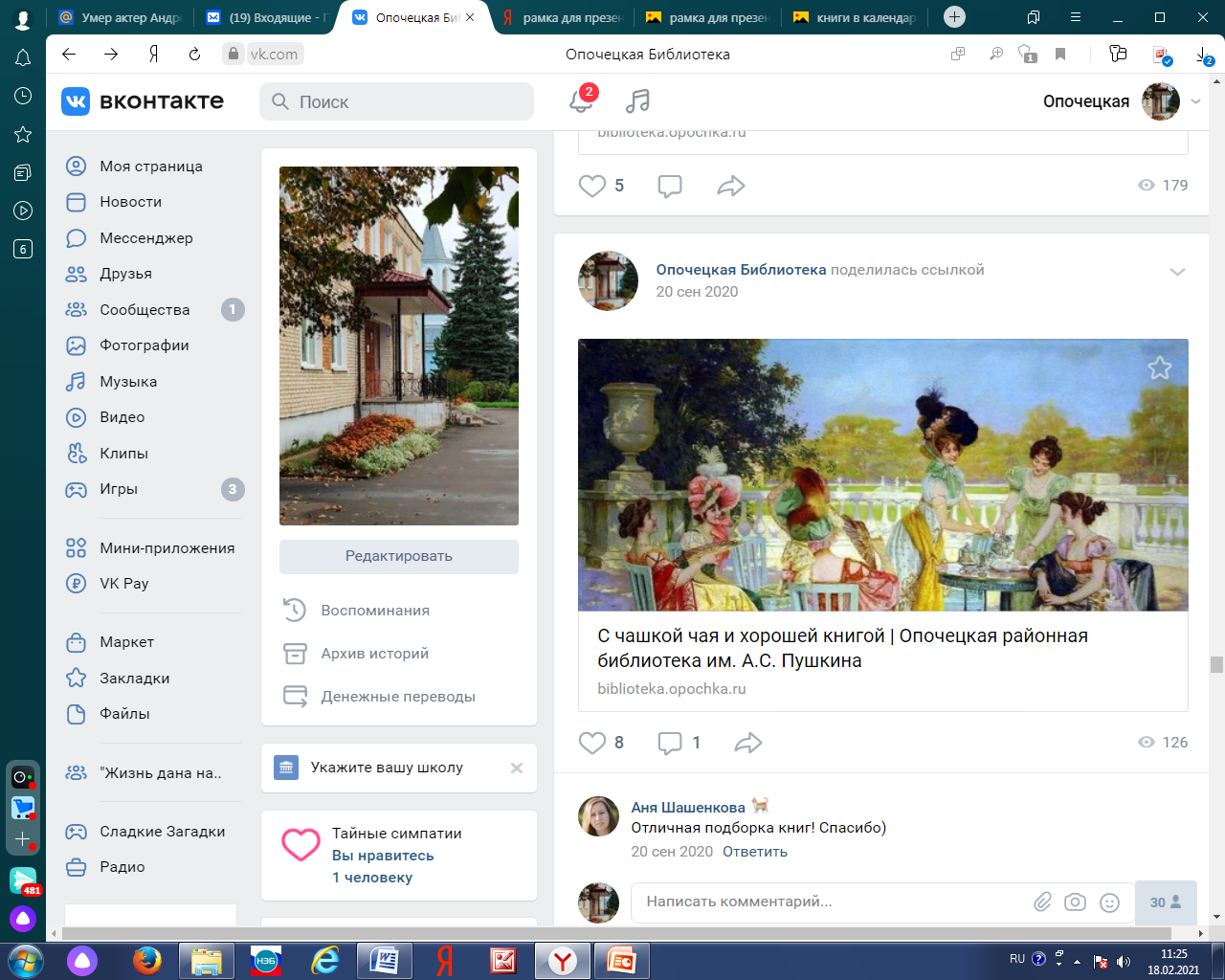 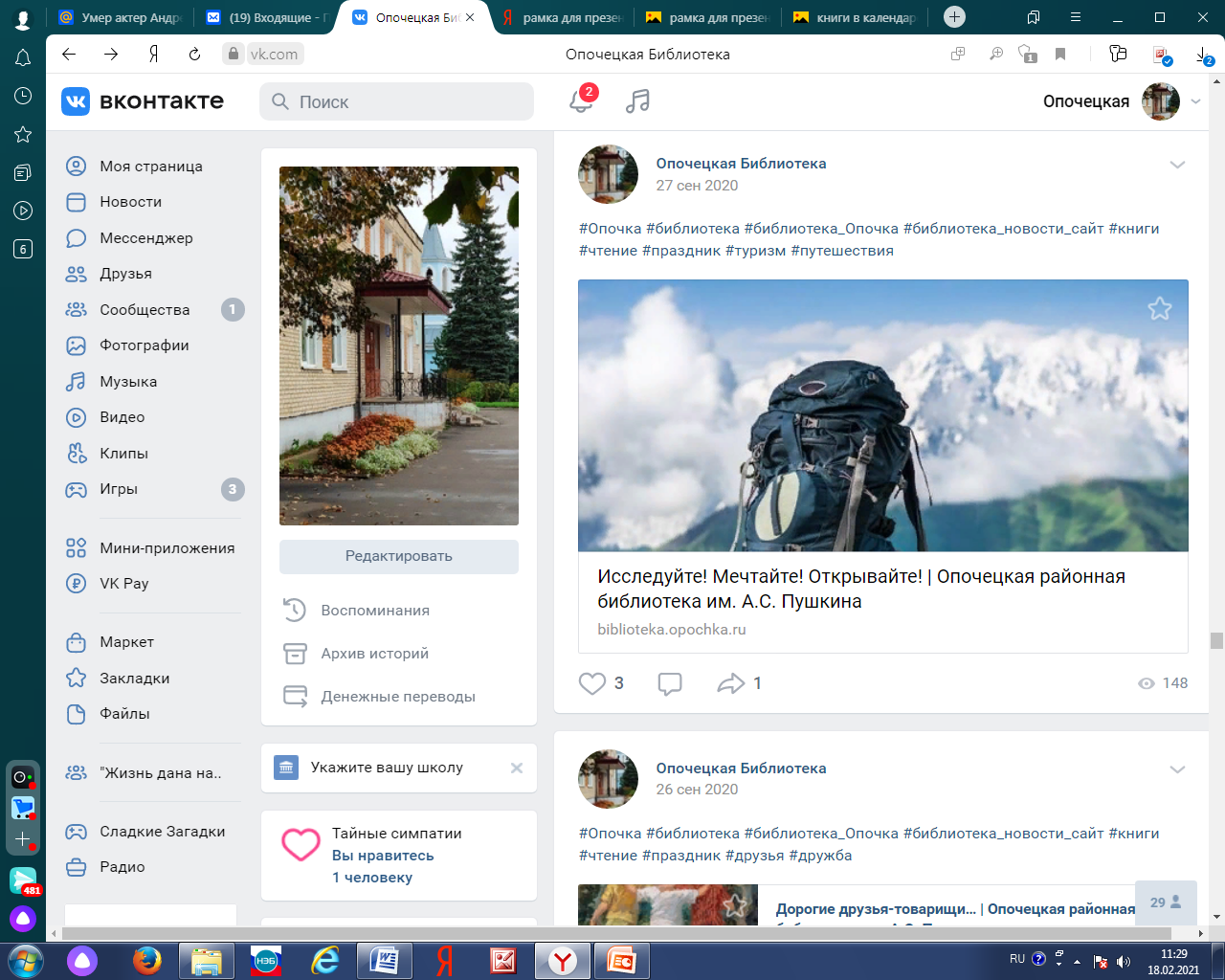 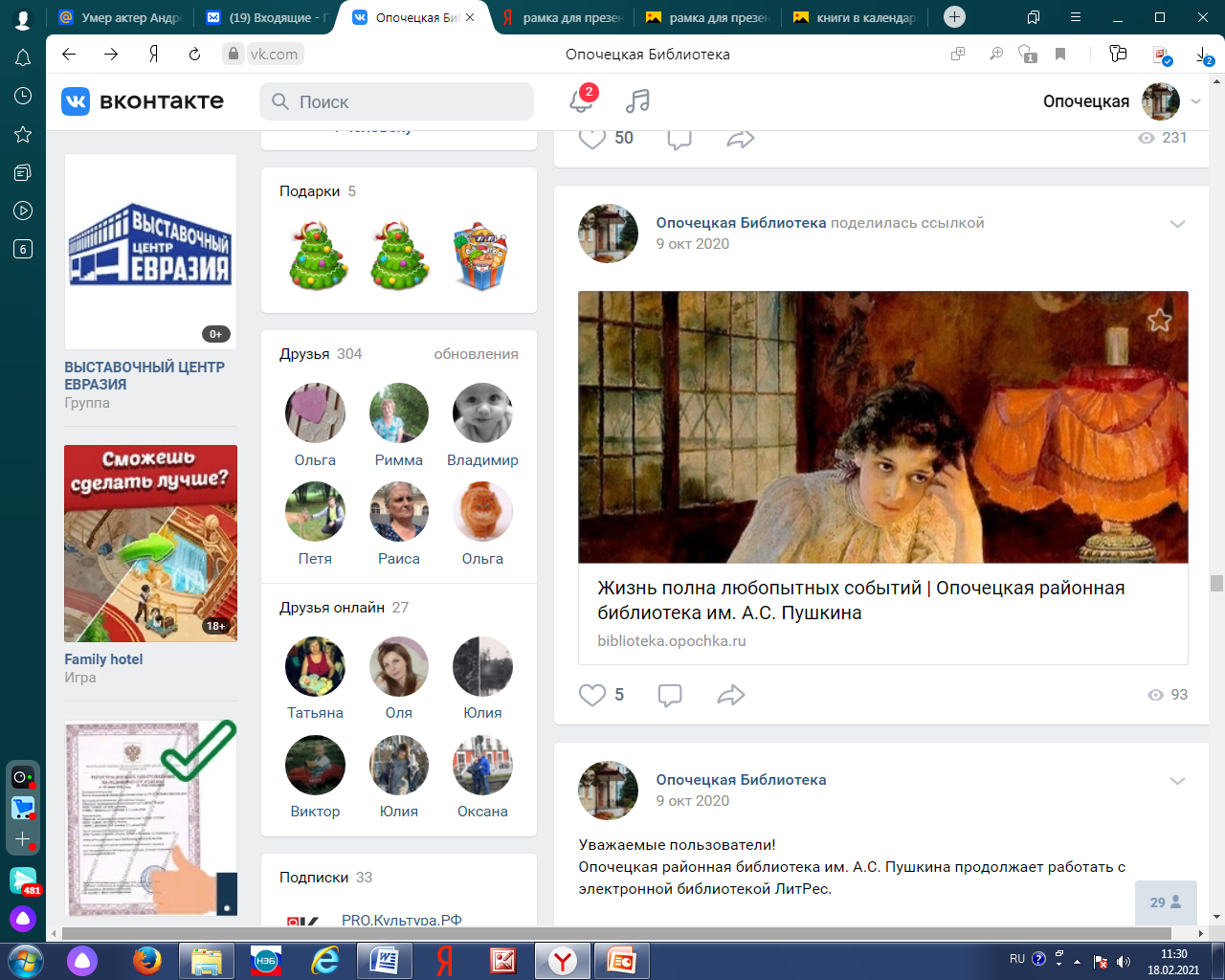 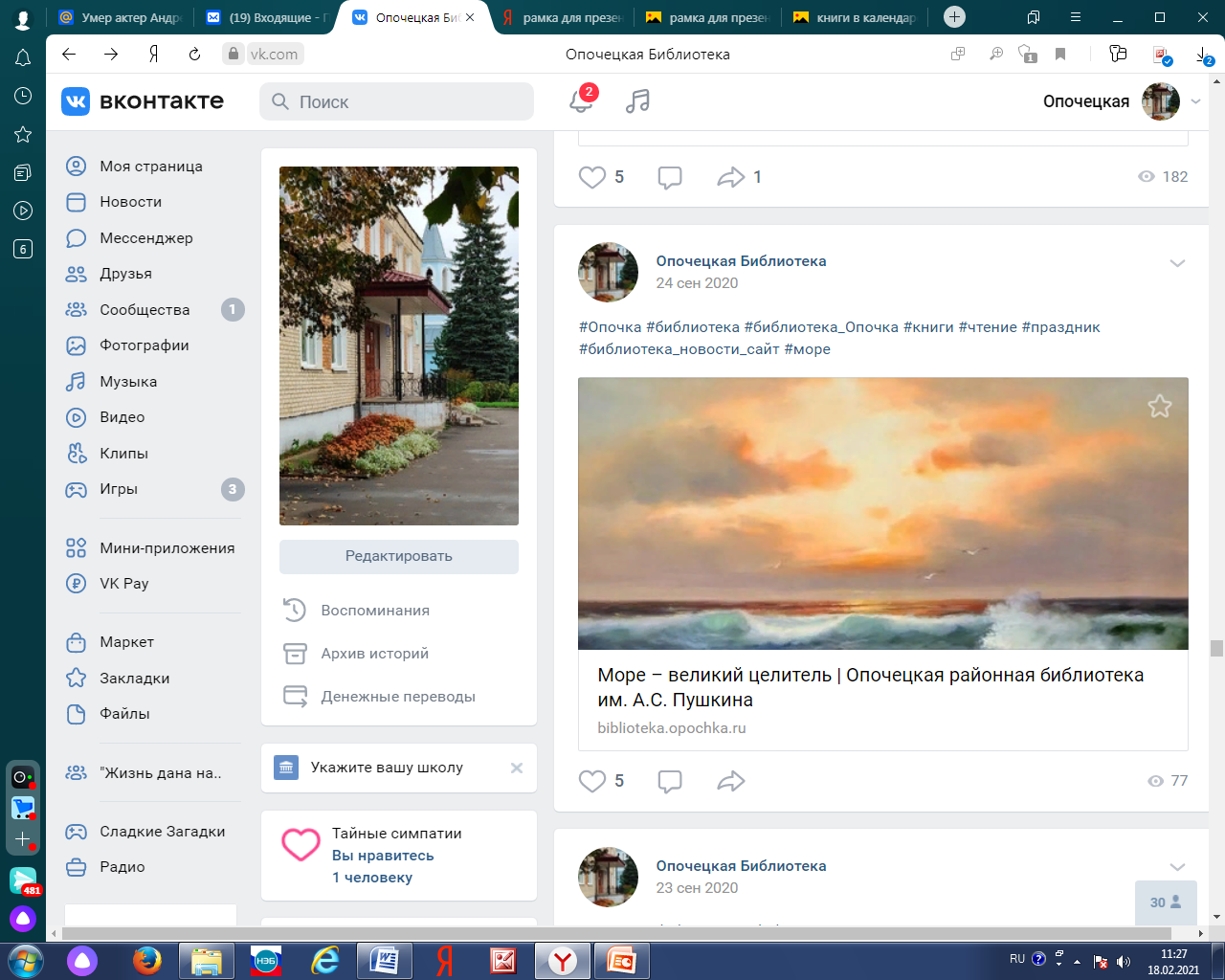 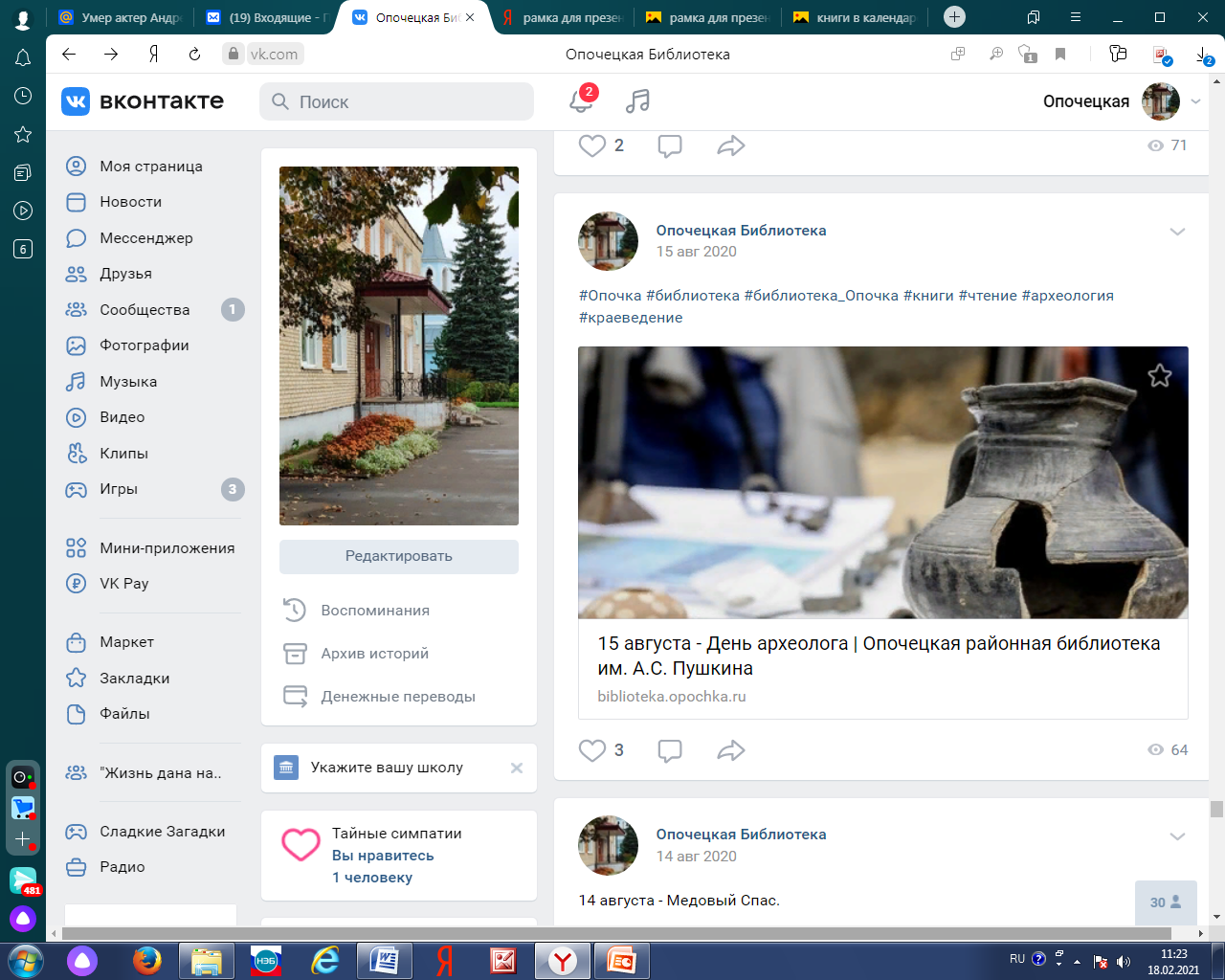 Книги в календаре праздников 
и памятных дат
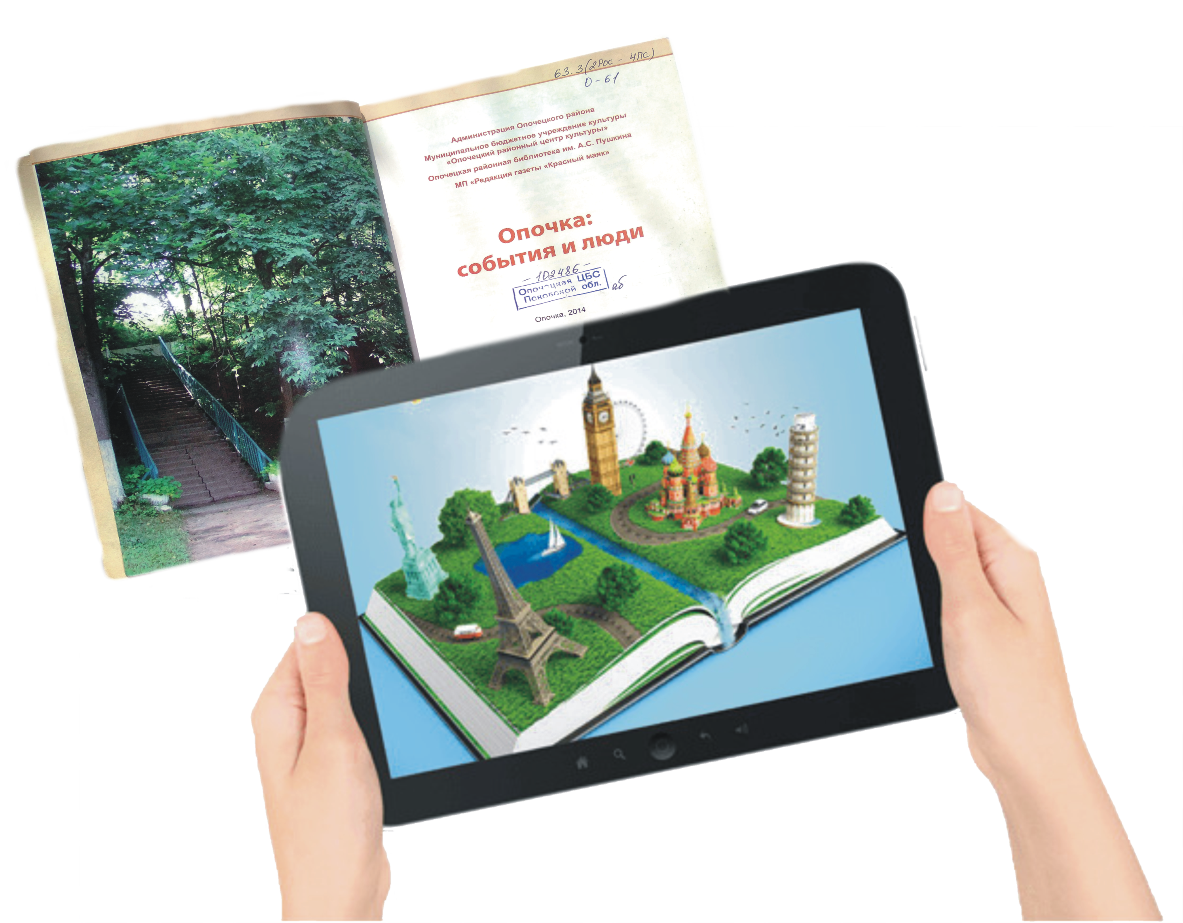 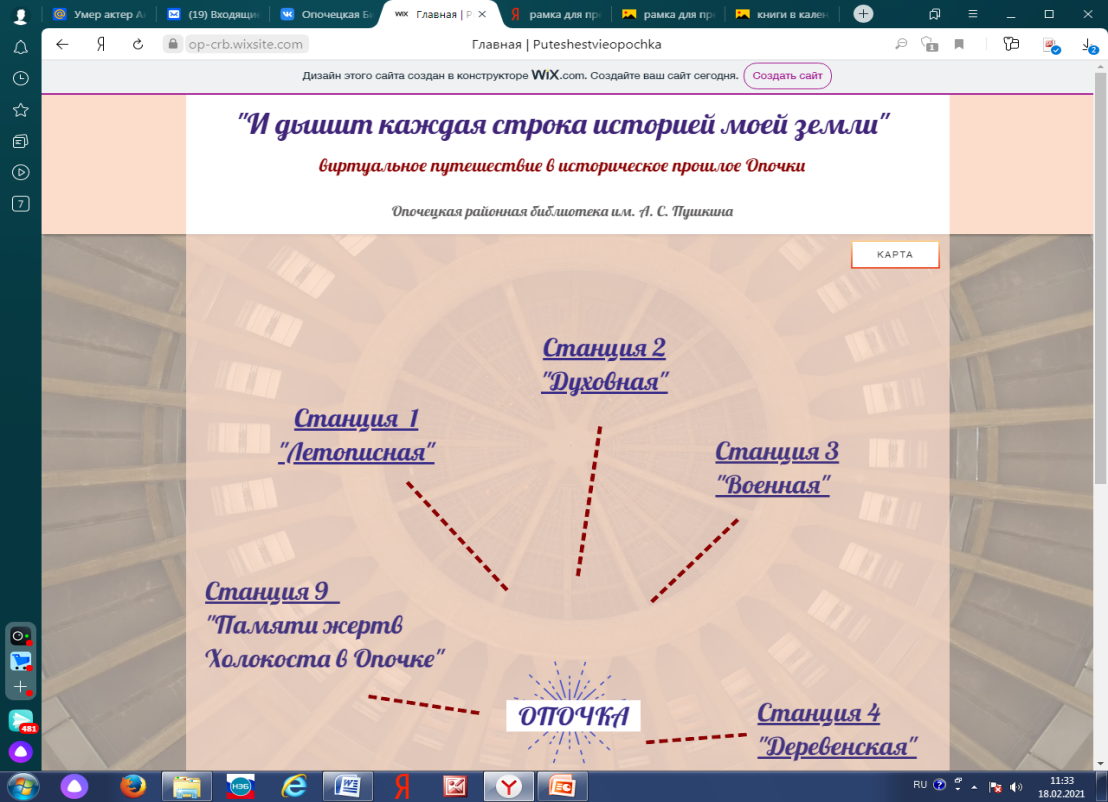 biblioteka.opochka.ru/виртуальное-путешествие
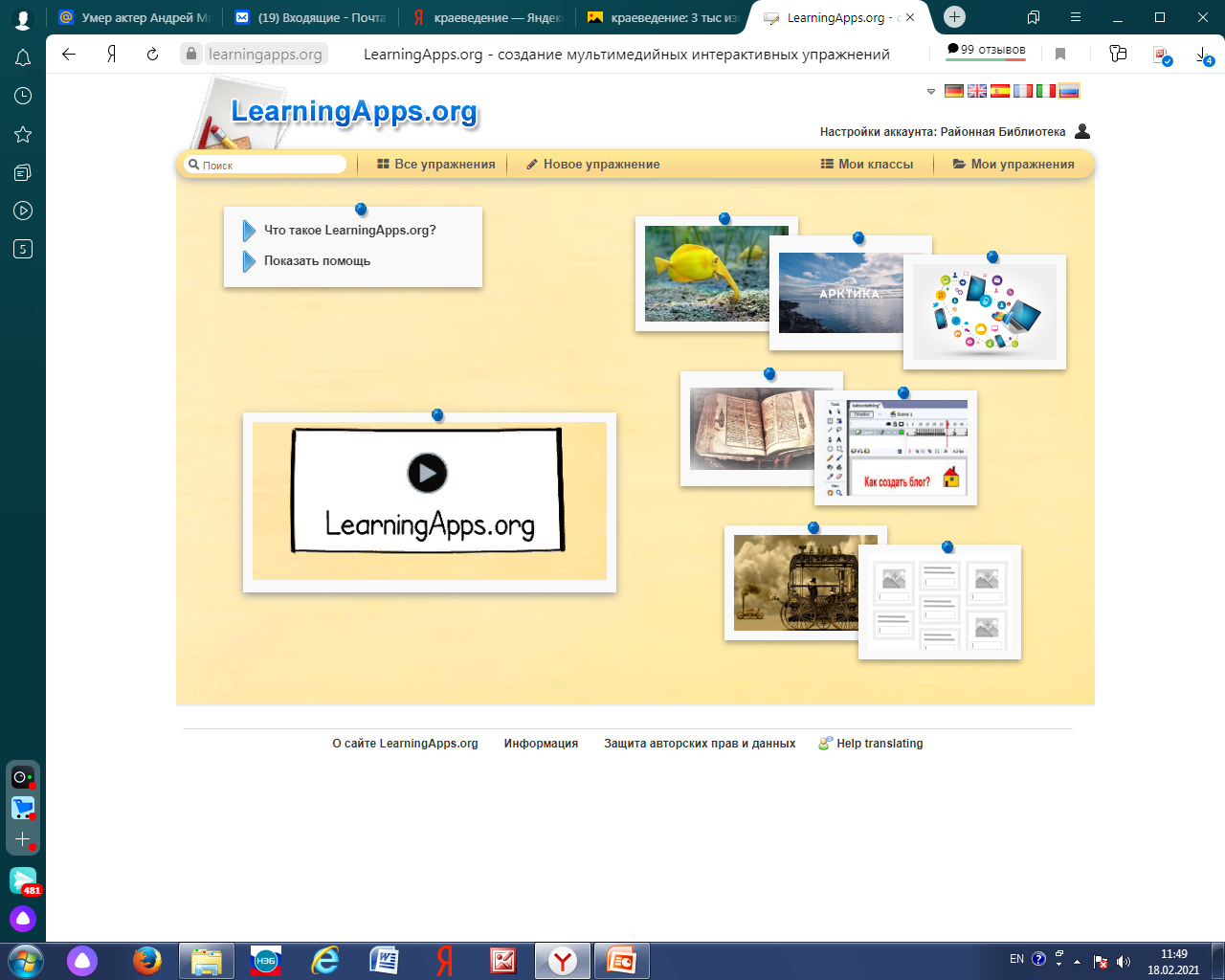 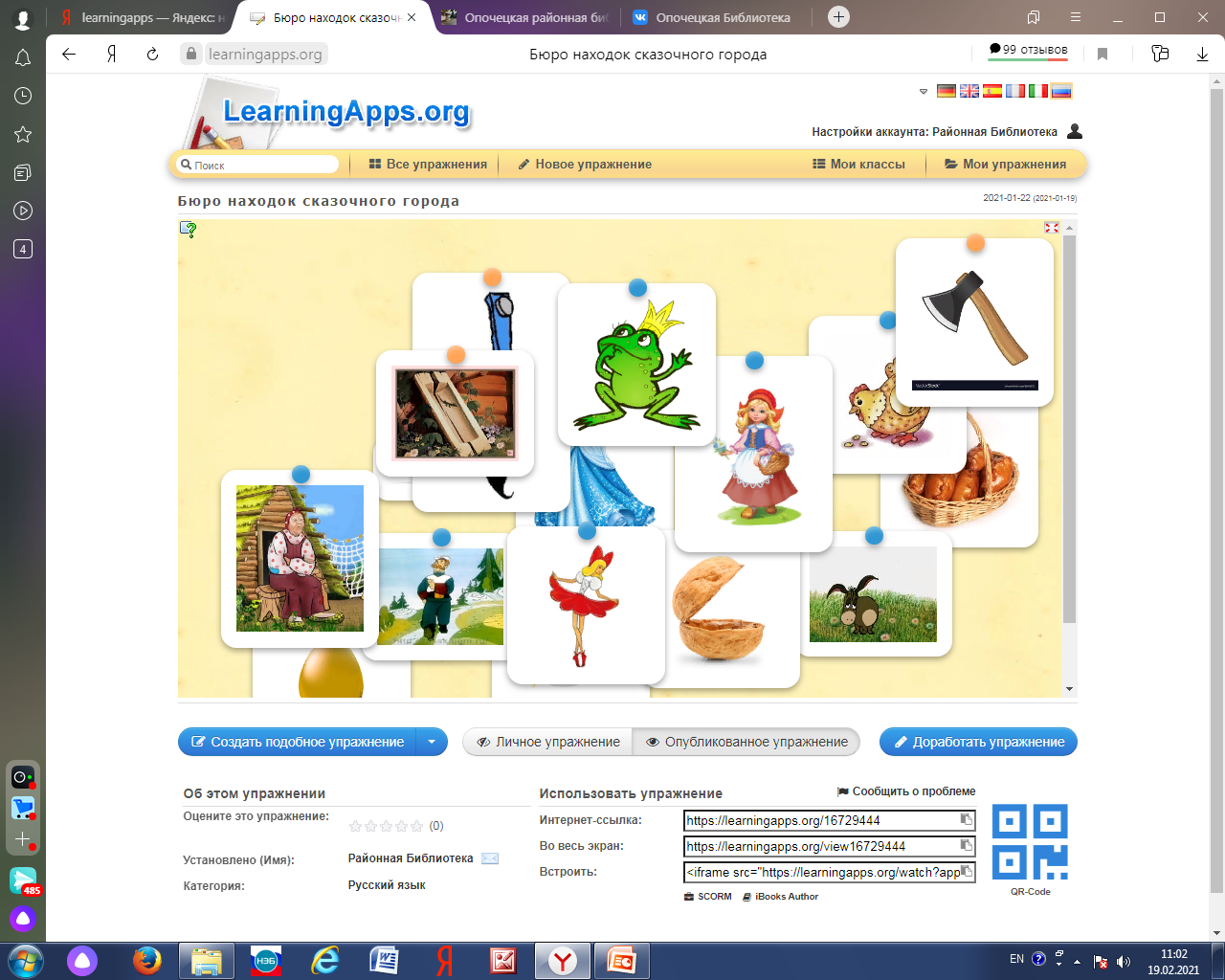 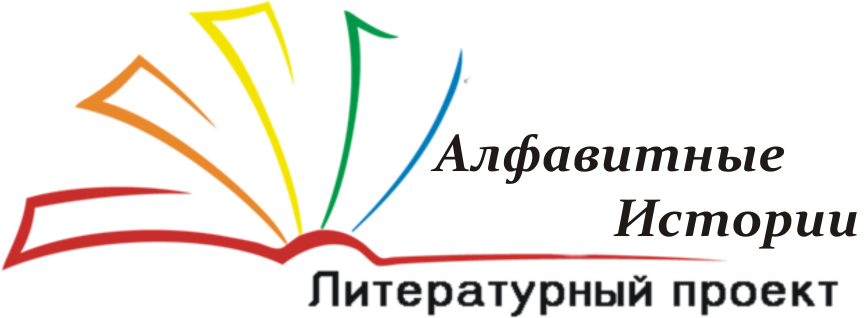 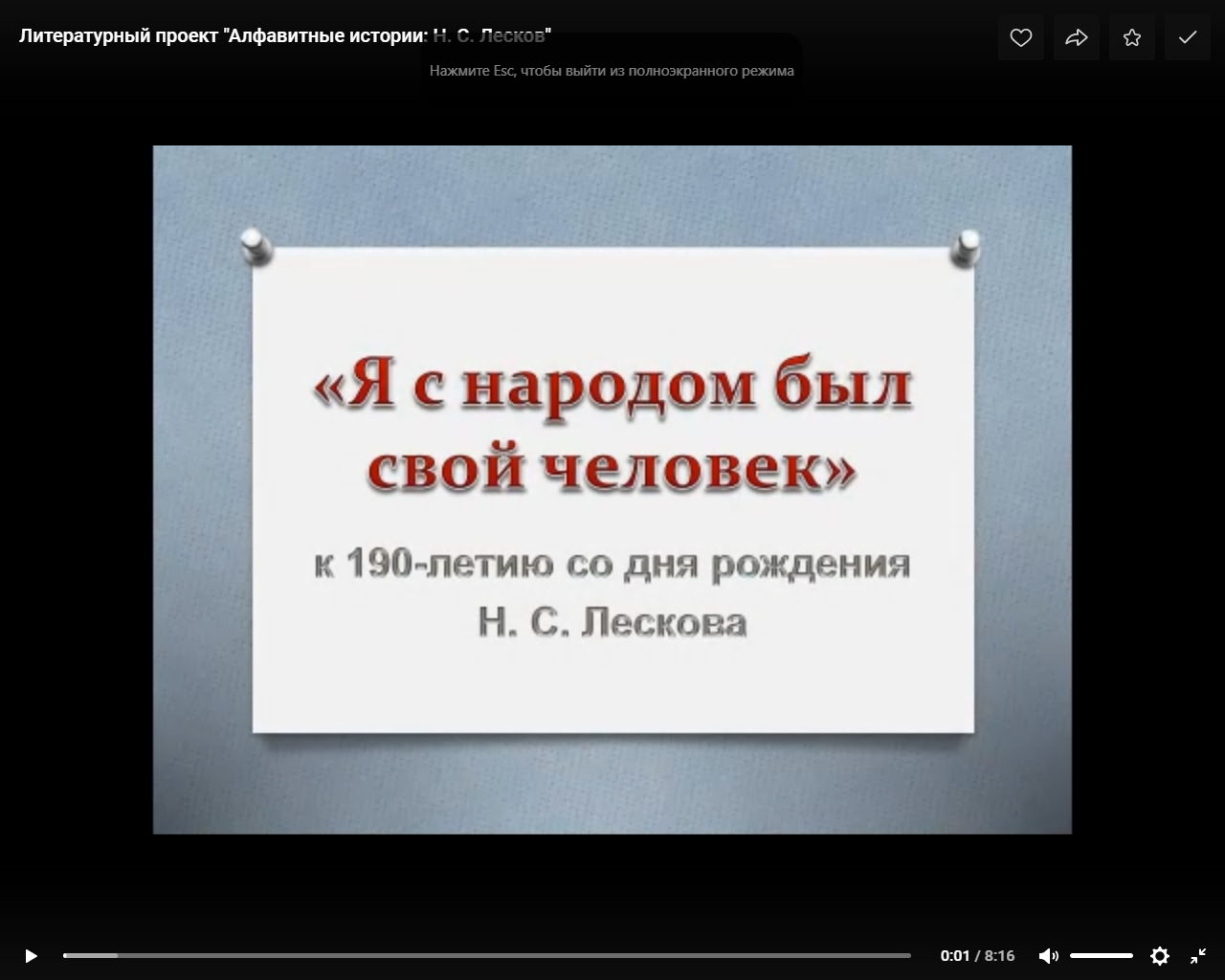 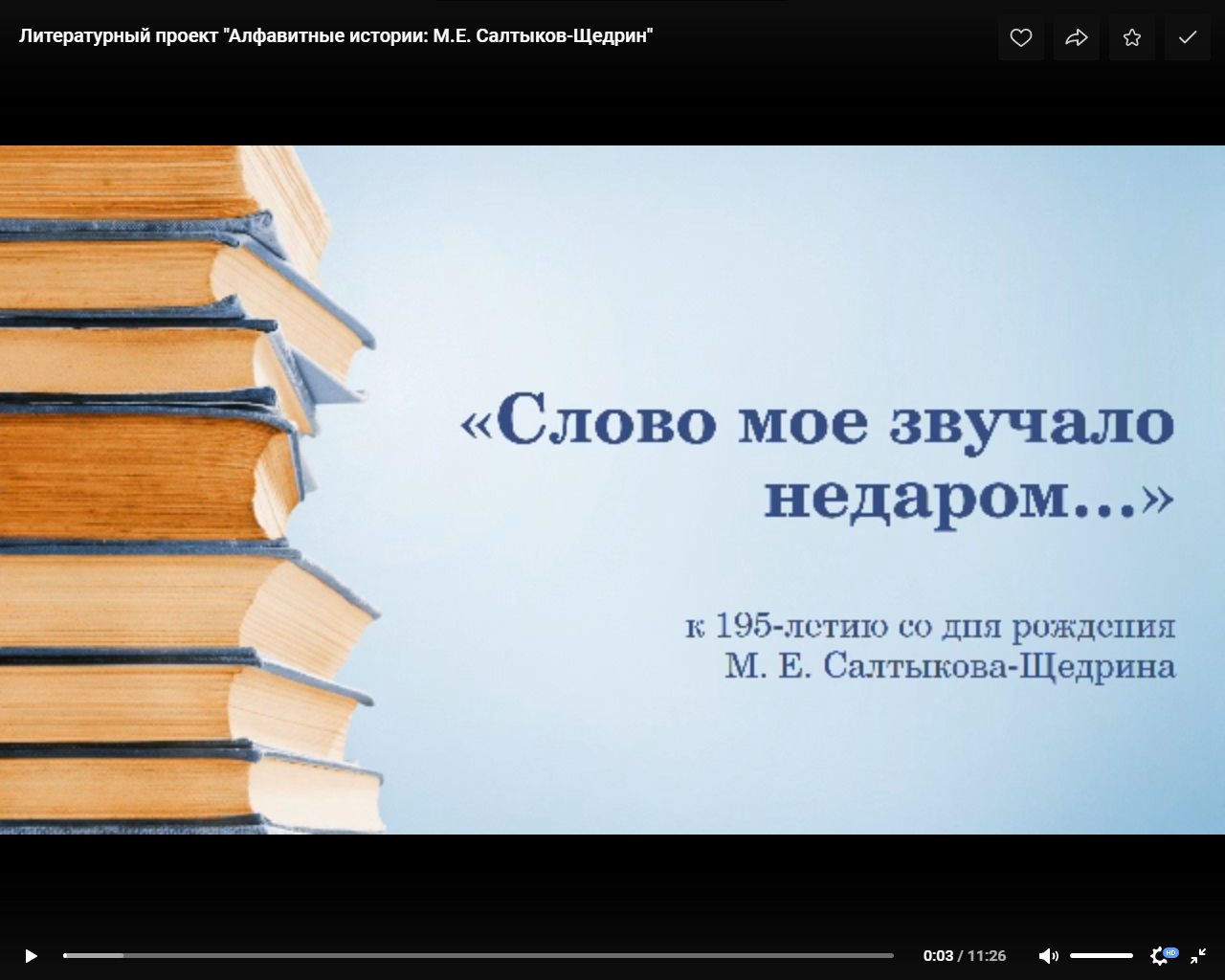 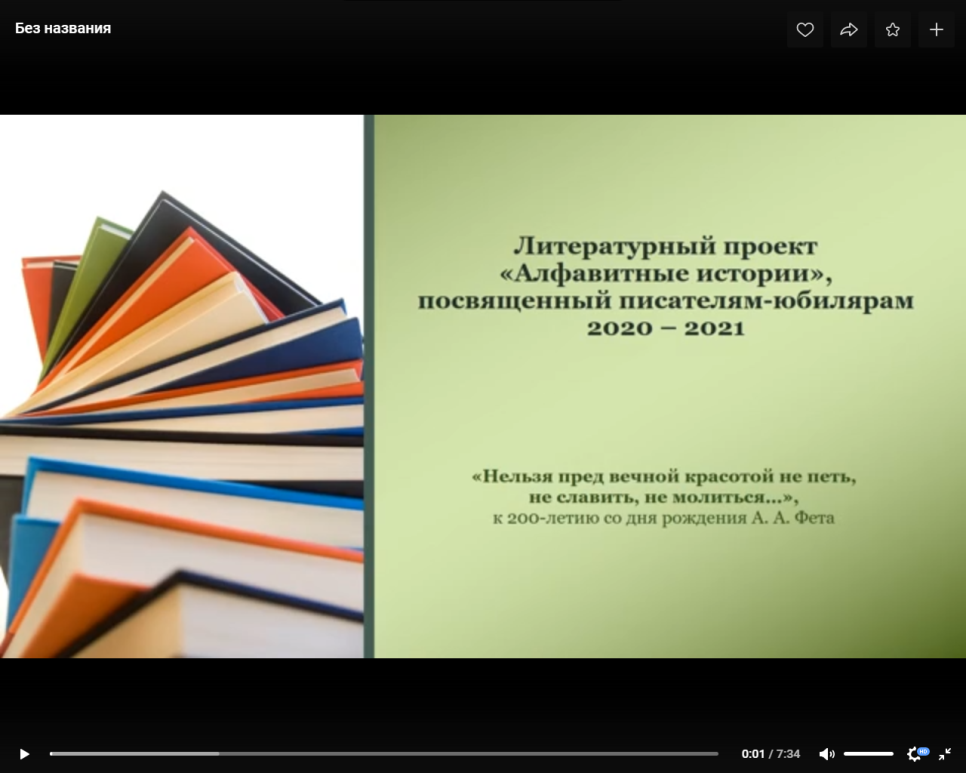 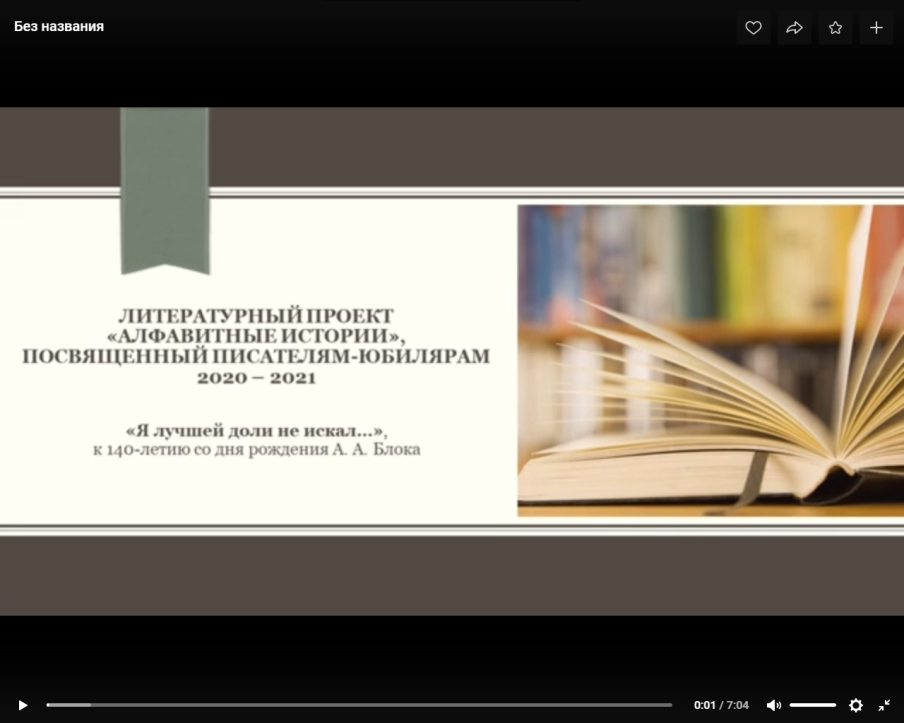 vk.com/opochka.biblioteka
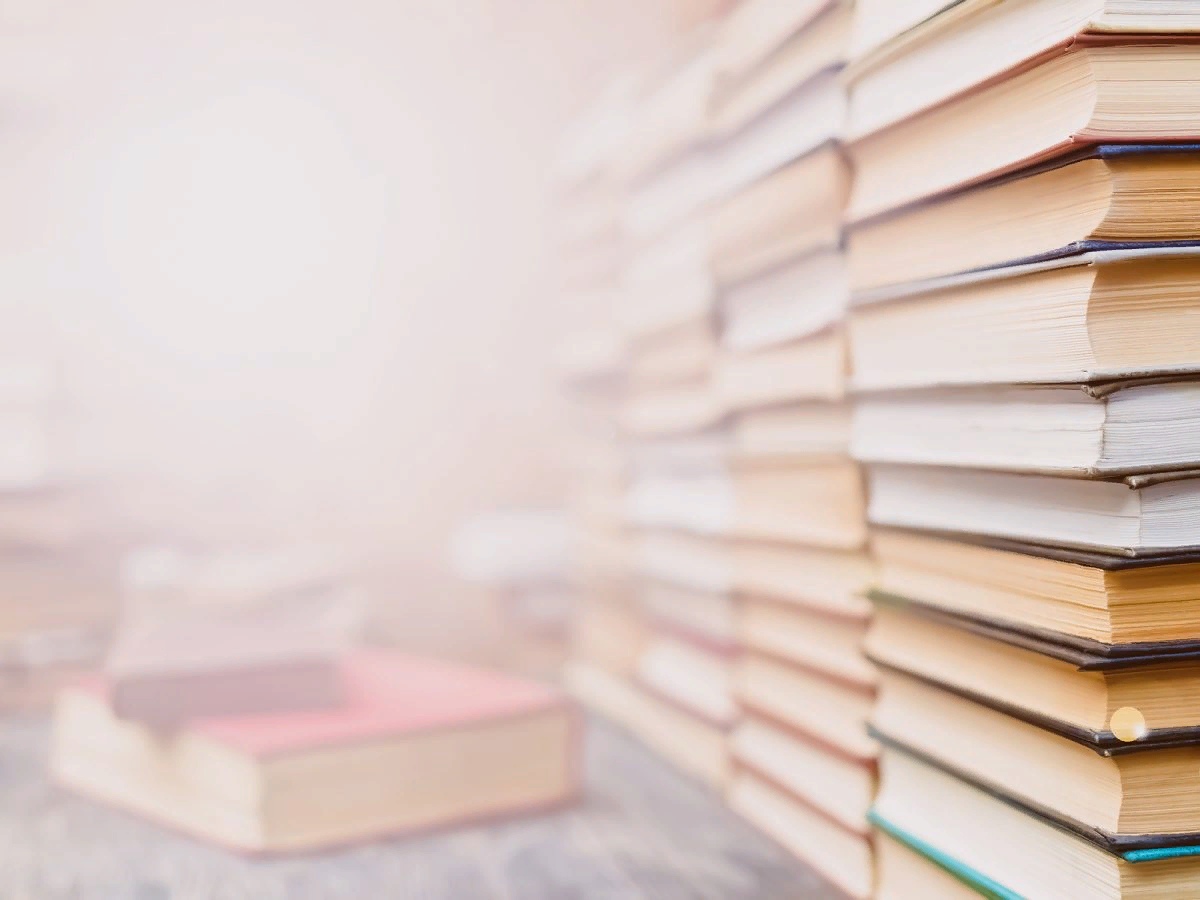 Спасибо за внимание!
Надеюсь, такой реакции не было)
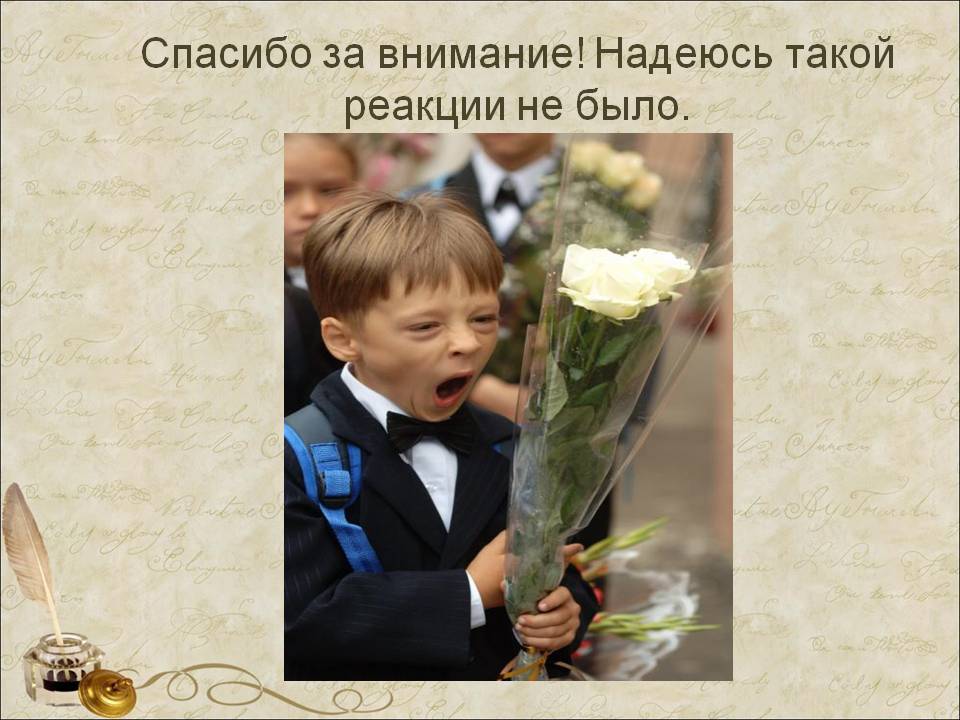 biblioteka.opochka.ru  
vk.com/opochka.biblioteka